Give me liberty or give me death….or at least my students sitting in their desk with paper and pencils ready to go!
Warm Up:
On September 11, 2001, many Americans were shocked and concerned. President Bush delivered this speech causing us to wage war against terrorism. 
In a journal answer :
 Why do you think this is a persuasive speech?
What rhetoric does he use ethos, pathos, logos?
http://youtu.be/YMiqEUBux3o
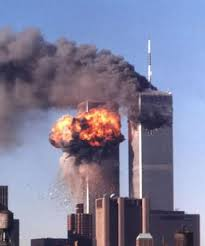 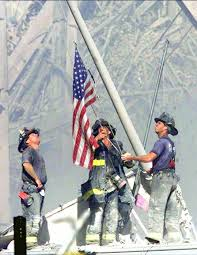 Patrick Henry Virginia Convention
1775 Delegates from the colonies met at the Virginia Convention; We were still part of England so no Congress/Senate 
Patrick Henry gave a speech urging the delegates to form a militia as peace was no longer an option.
Members of the delegate including George Washington were in the audience and had to decide America’s fate. 
http://www.youtube.com/watch?v=vY-8V6garUc
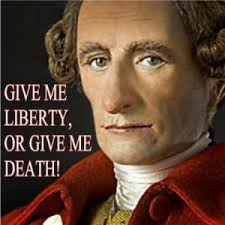 Henry V St. Crispin Day
In Shakespeare’s St. Crispin Day Speech takes place during the 100 year wars between England and France (England wanted the throne in France sound familiar?)
King Henry V in battle with French troops is outnumbered and gives his last rousing speech to his troops going into battle. Shockingly they won!
http://youtu.be/A-yZNMWFqvM
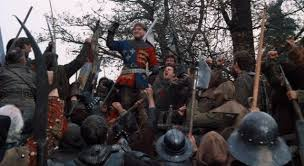 Now you will go into your assigned Groups
America’s 1-8 you will analyze Patrick Henry’s “Virginia Convention” Speech on your worksheet
British 1-8 you will analyze Shakespeare’s “St. Crispin Day” Speech on your worksheet
   
Next: All groups will play the ‘bad guys’ and take on their author’s speech and create their own counterargument on the back of your worksheet.
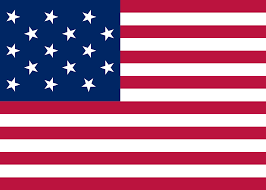 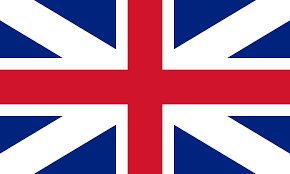 Find your Matching Country Group
Example America 1 goes with British 1
Help your opposing side fill in their worksheets for figurative language, rhetoric, and tone
Share your groups argument claim/support and your counterargument!
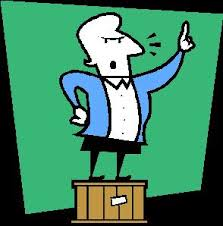 Closure
What made these speeches so similar?
What made them different?
Did they both have the same tone?
Did they both have the same effect on their audience?
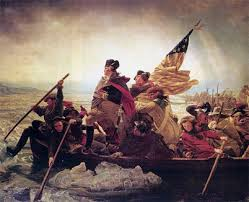